MANUAL DE INDUCCIÓN AL SISTEMA 
DE GESTIÓN DE LA CALIDAD
ISO 9001
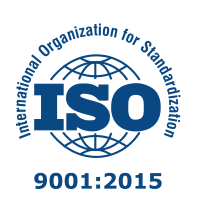 Elaborado por: Ing. Yannet  Alvarado Villalobos
Unidad de Calidad
Universidad Tecnológica de Chihuahua
1
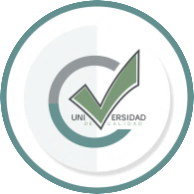 INTRODUCCIÓN
La Universidad Tecnológica de Chihuahua, tiene la responsabilidad de contribuir con la sociedad ofreciendo educación superior de calidad, que garanticen que nuestros  egresados tengan un desempeño excelente
El desarrollo un sistema para gestionar la calidad (SGC) de manera integral permite al mismo tiempo:

Enfrentar el reto de nuevos requisitos relacionados con la 
    calidad de la educación.
Tener ciclos de mejora continua en los procesos.
Crear la infraestructura técnica y documental para obtener  y   mantener certificaciones internacionales.
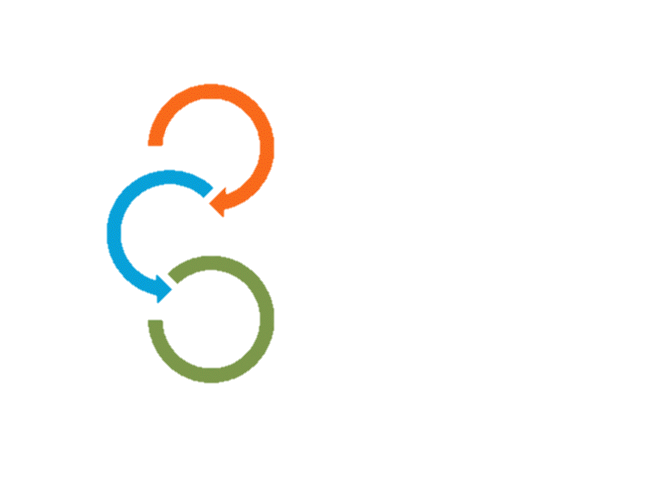 Este sistema de calidad se llama  ISO 9001, el cuál permitirá fortalecer la calidad de nuestros servicios, 
 mejorar nuestras operaciones y el ambiente laboral.
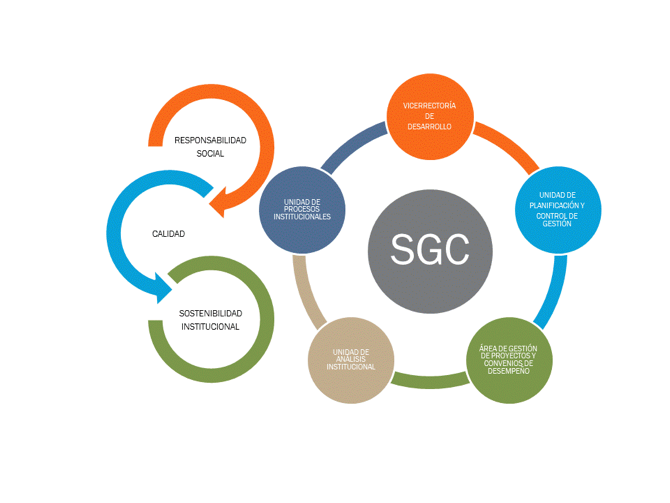 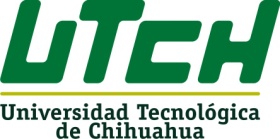 2
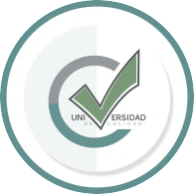 OBJETIVO
Dar a conocer a todo el personal de la Universidad Tecnológica de Chihuahua los conceptos básicos de los requerimientos del 
    ISO 9001 para :


 Implementar un sistema para gestionar la calidad de manera efectiva.

 Mantener operando el sistema de gestión de la calidad y mejorarlo continuamente
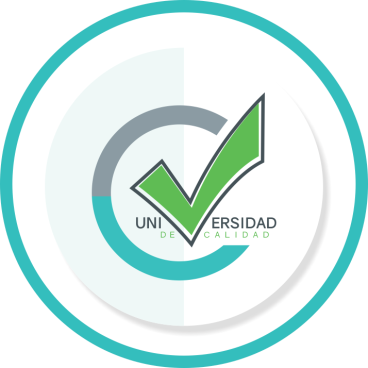 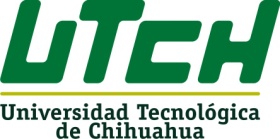 3
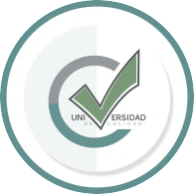 ¿QUÉ ES ISO 9001?
I
S
O
Internacional  
Estandarización
Organización
Donde 9001 se refiere a la calidad de los productos
Es una serie de NORMAS INTERNACIONALES, las cuales surgieron de la necesidad de desarrollar un sistema para la gestión de la calidad (SGC).
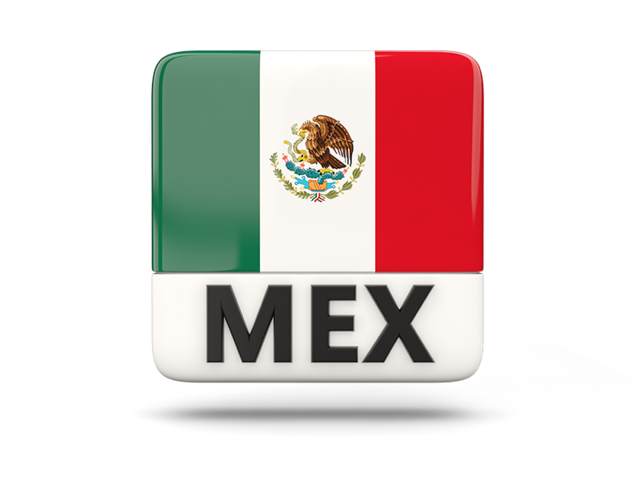 ISO 9001  integra a los organismos nacionales de las normas de la comunidad  Europea, así como más de 160 países, entre ellos México.
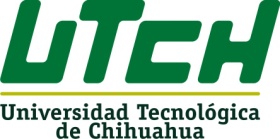 4
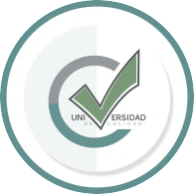 ¿ QUÉ ES SISTEMA DE GESTIÓN 
DE LA CALIDAD ?
Son los procesos, la estructura de la organización, las responsabilidades, procedimientos y recursos necesarios para implementar y cumplir los objetivos relacionados a la calidad y satisfacer a los clientes
Un buen sistema de calidad se caracteriza por lo siguiente:

 Es ordenado.- Cada cosa en su lugar y un lugar para cada cosa.
 Es orientado a lo vital.- Solo lo que asegura la calidad.
 Con un mínimo de papeles.- Simplificación de tareas.
 Vigente .- Actualizado permanentemente.
 Flexible.- Adecuado rápidamente a los cambios requeridos.
 Integral.- Facilita el empleo de otras metodologías de calidad.
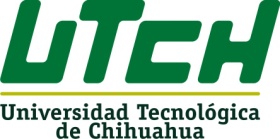 5
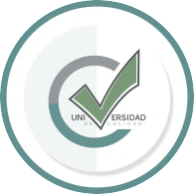 REQUERIMIENTOS DE ISO 9001
4. Contexto de la organización
Comprensión de la organización y de su contexto
Comprensión de las necesidades y expectativas de las partes interesadas
Determinación del alcance del sistema de gestión de la calidad
Sistema de gestión de la calidad y sus procesos
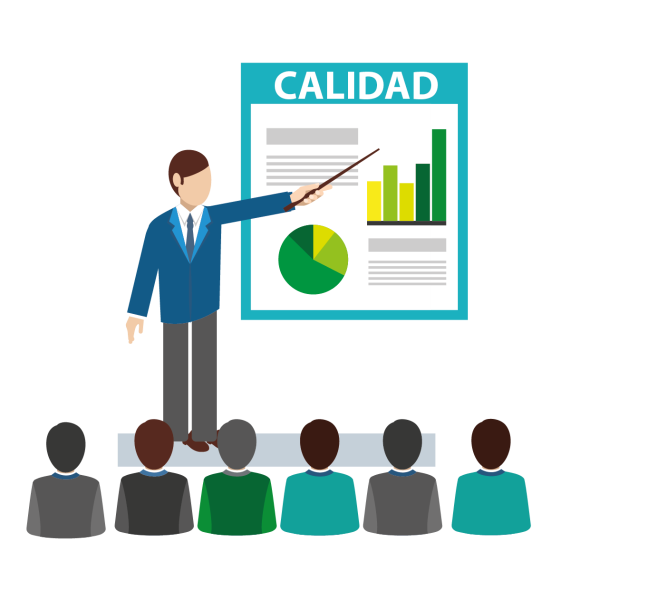 5. Liderazgo
Liderazgo y Compromiso 
Política de la calidad.
Roles, responsabilidades y autoridades en la organización
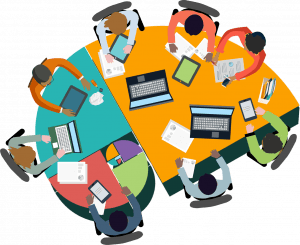 6. Planificación
  Acciones para abordar riegos y oportunidades
  Objetivos de la calidad y planificación para lograrlos
  Planificación de los cambios
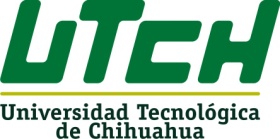 6
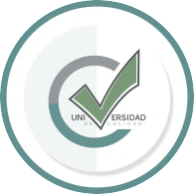 REQUERIMIENTOS DE ISO 9001
7. Apoyo
Recursos (personas, infraestructura, ambientes para los procesos,            recursos, conocimientos, y otros)
 Competencia para el desempeño y eficacia del SGC
 Toma de conciencia
 Comunicación (interna y externa), qué, cuándo, a quién, cómo, quién.
 Información documentada
8. Operación
 Planificación y control operacional
 Requisitos para los productos y servicios:
 Diseño y desarrollo de los productos y servicios (Excluido)
 Control de los procesos, productos y servicios                           suministrados externamente
  Producción y provisión del servicio
  Liberación de los productos y servicios
  Control de las salidas no conformes
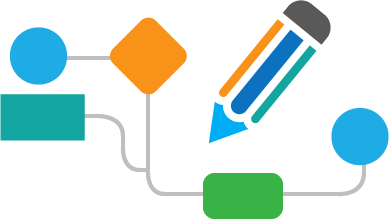 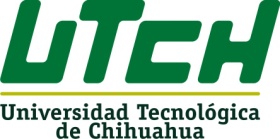 7
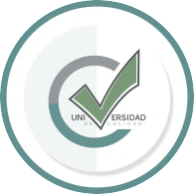 REQUERIMIENTOS DE ISO 9001
9. Evaluación del desempeño
Seguimiento, mediación, análisis y evaluación
Auditoria interna
Revisión por la dirección
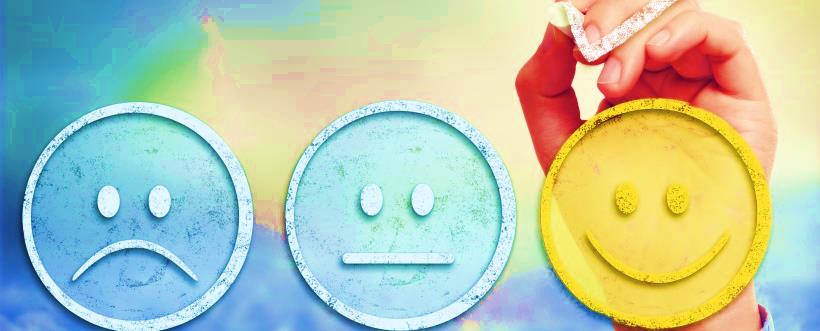 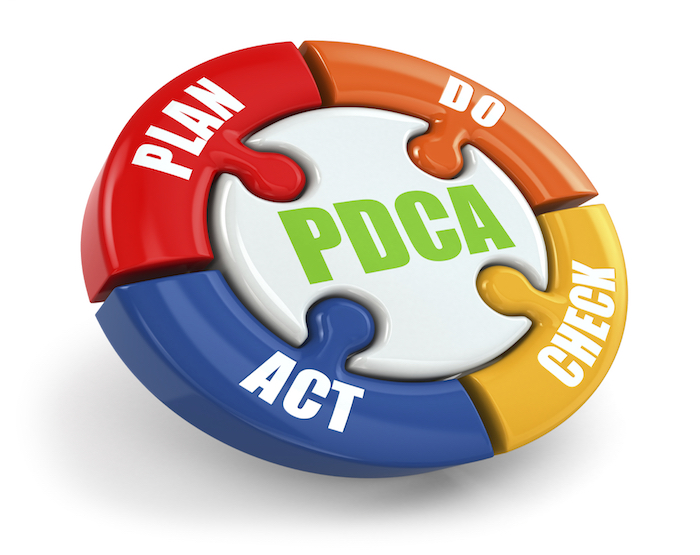 10. Mejora 
  No conformidad y acción  correctiva 
  Mejora continua
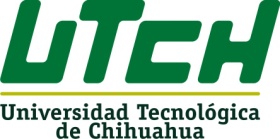 8
OBJETIVOS GLOBALES DE ISO 9001
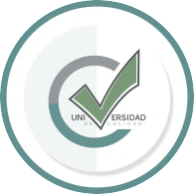 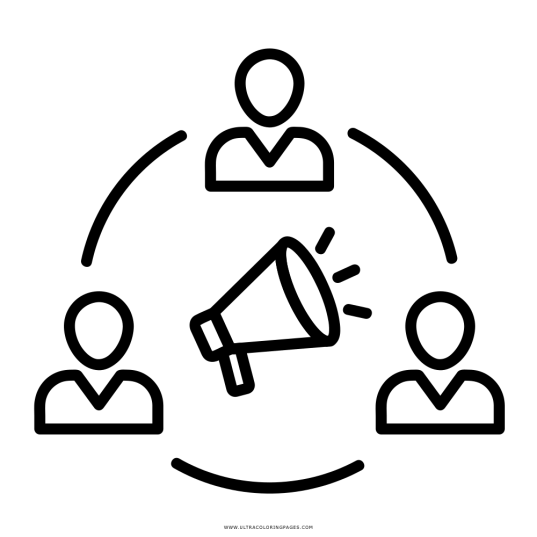 Di  lo 
que haces . . .
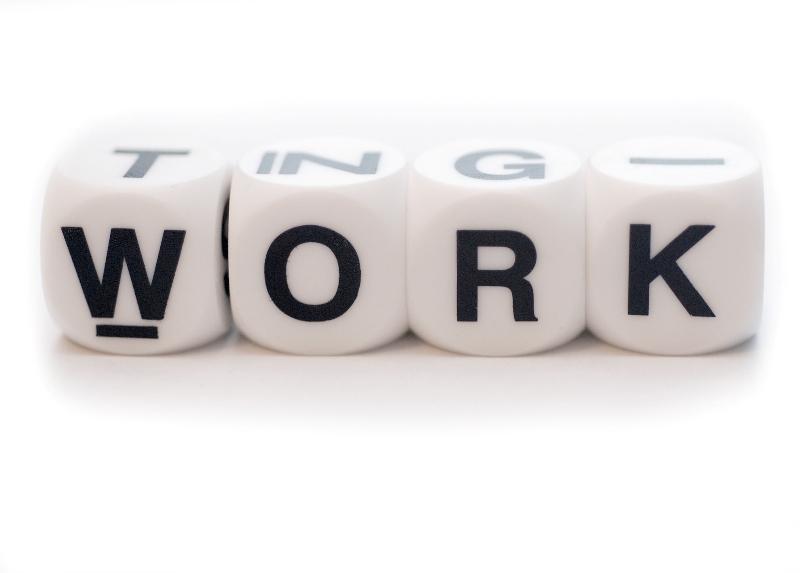 Haz lo 
que dices . . .
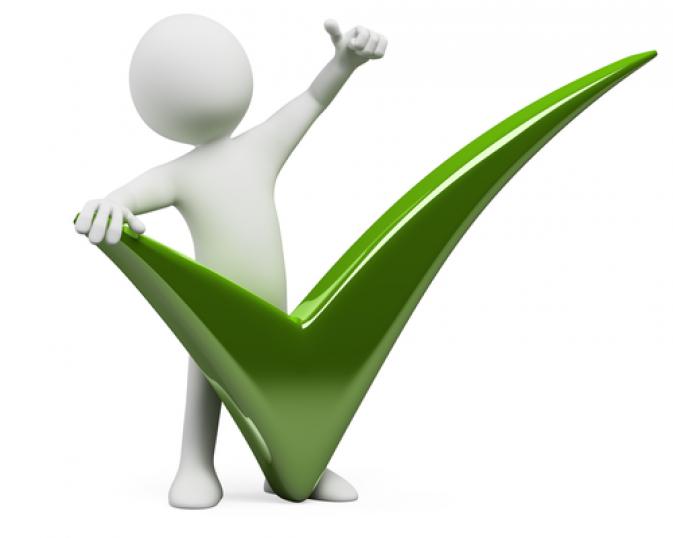 Compruébalo !!!
Que sea efectivo
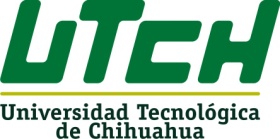 9
PROPÓSITO DE ISO 9001
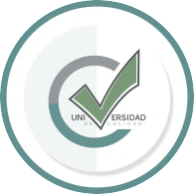 Promover el desarrollo de estándares a nivel mundial, con el propósito de:


 Mejorar la eficiencia operativa

 Mejorar el ambiente de trabajo

 Proporcionar educación de calidad

 Reducir quejas de los clientes (alumno)
 
 Incrementar la satisfacción del cliente  (alumno)
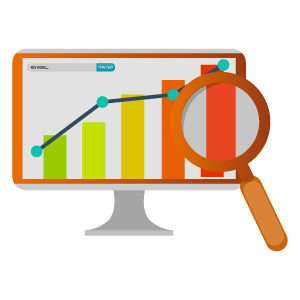 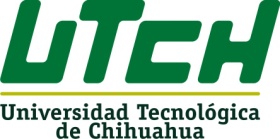 10
NUESTRA POLÍTICA DE LA CALIDAD
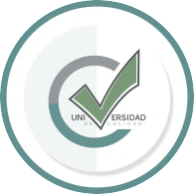 “Nos comprometemos a la formación integral e incluyente de profesionistas, atendidos por personal capacitado, a través de acciones que satisfagan las expectativas de nuestros estudiantes y basados en la mejora continua de la eficacia del Sistema de Gestión de la Calidad”.
DR-RC-03                                                                                                           REVISIÓN 06                                                              FECHA DE ÚLTIMA REVISIÓN    30/07/18
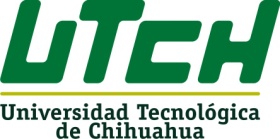 11
OBJETIVOS DE LA CALIDAD
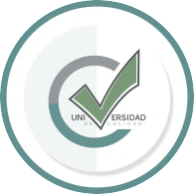 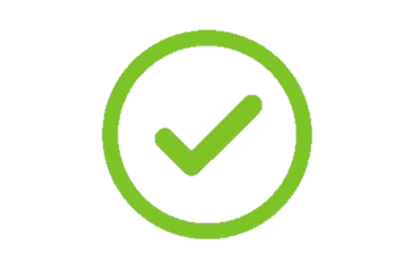 Mantener la satisfacción del cliente
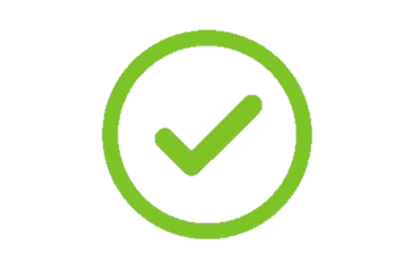 Mejorar la calidad educativa
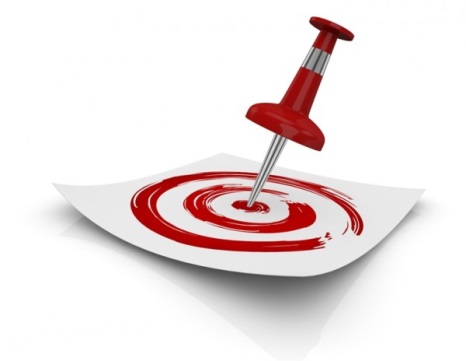 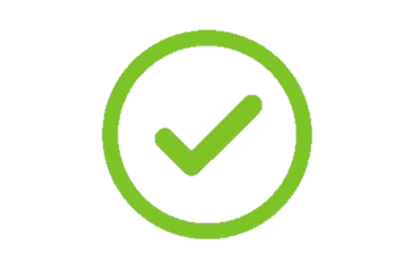 Formar profesionales en educación superior.
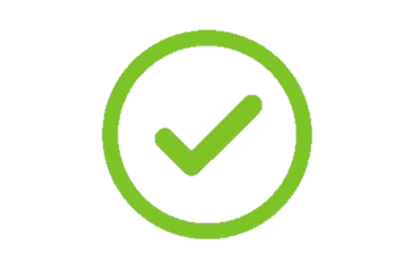 Mantener el cumplimiento de la eficacia del Sistema de Gestión de la Calidad de la Universidad Tecnológica de Chihuahua
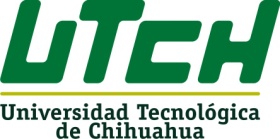 12
REQUERIMIENTOS DE DOCUMENTACIÓN
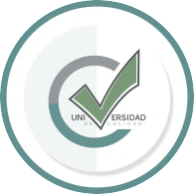 Define el enfoque y responsabilidad
 de la Organización
Nivel I
MANUAL 
DE CALIDAD
Define:  ¿Qué?, ¿Quién?, ¿Cuándo? y 
                ¿Dónde? de las actividades
Nivel II
PROCEDIMIENTOS/
MAPAS DE PROCESO
Define el ¿Cómo? de las actividades
Nivel III
INSTRUCCIONES DE TRABAJO
Formatos, etiquetas, tarjetas 
reportes (Registros)
Nivel IV
EVIDENCIAS / REGISTROS
Misión, Visión, Valores y Política y objetivos 
de la calidad
Estrategias (PDI)
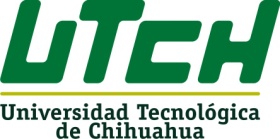 13
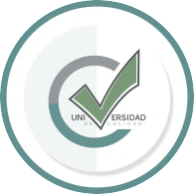 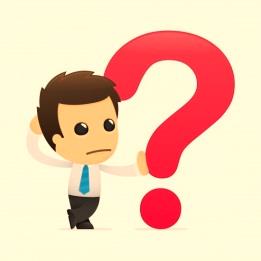 ¿ CÓMO COLABORAR ?
La forma de colaborar con un sistema de gestión de la calidad es aplicando los Procedimientos e instrucciones y llenar correctamente los registros (formatos).
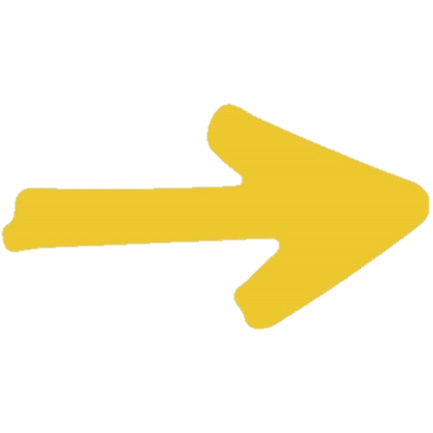 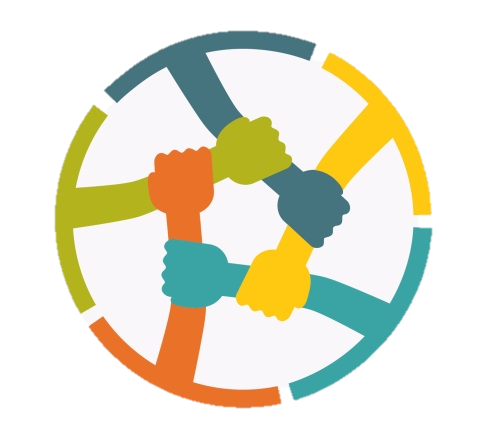 Así como comprender muy bien nuestra
 Política de la calidad y los objetivos de la calidad!!!!
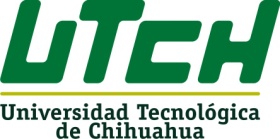 14
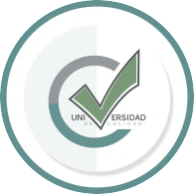 ¿ QUÉ ES UNA INSTRUCCIÓN 
DE TRABAJO?
Es la descripción de los pasos a seguir para cumplir con un trabajo u operación de un puesto, esto es: el cómo hacerlo
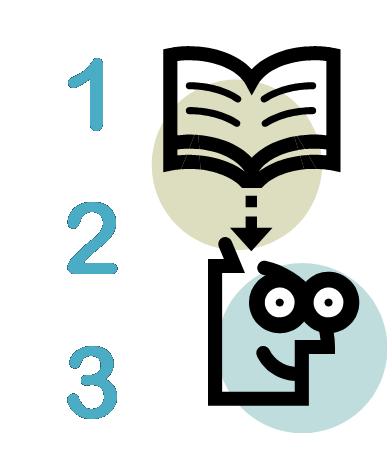 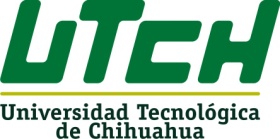 15
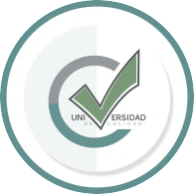 LINEAMIENTOS A SEGUIR
Seguir exactamente el proceso de operación
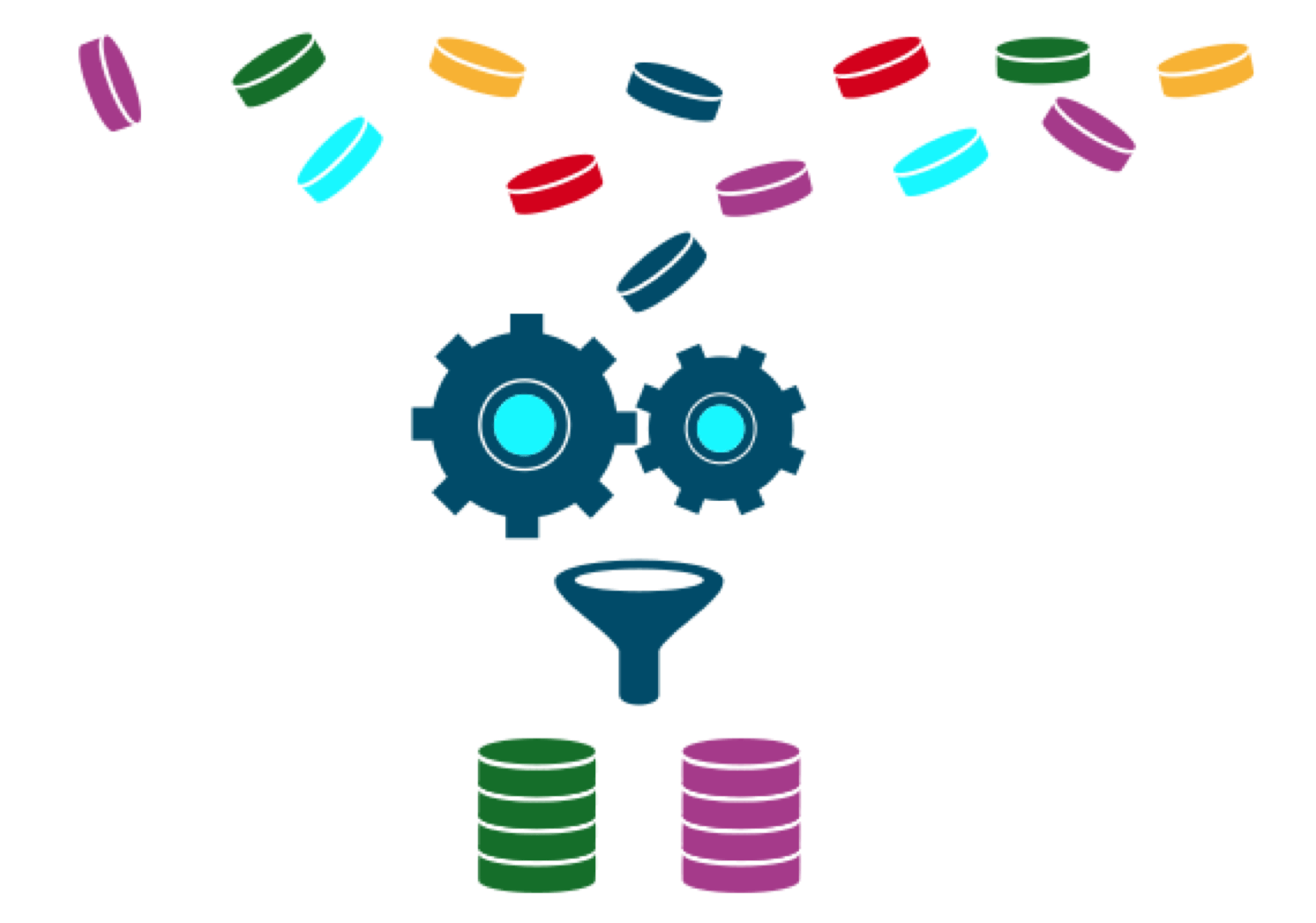 Mantener limpia y ordenada mi
    área de trabajo
Las instrucciones de trabajo, procedimientos, Documentos de Referencia, Lineamiento ayudas visuales, registros deben estar actualizados, disponibles y deben ser usados !!!
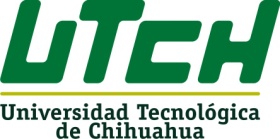 16
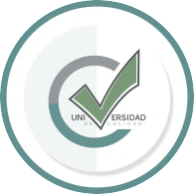 LINEAMIENTOS A SEGUIR
No debo hacer actividades en las que yo no esté entrenado
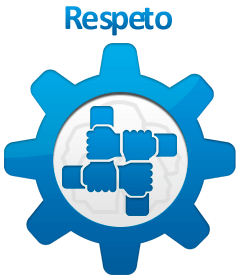 Seguir las  reglas de seguridad e higiene
Respetar el reglamento interior de trabajo
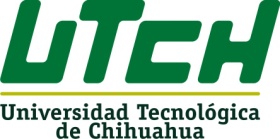 17
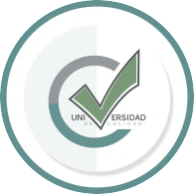 LINEAMIENTOS A SEGUIR
Debo asegurarme de que los registros que llevo estén completos,  bien requisitados y aprobados.
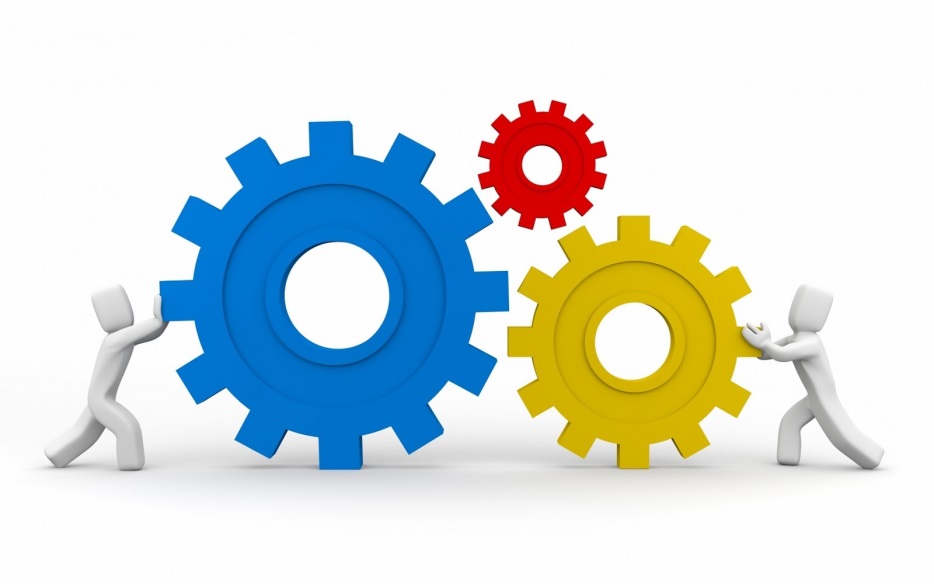 Si mi trabajo no está 100%     aceptable, no debo pasarlo a la     siguiente etapa del proceso, sino hasta corregir el problema.
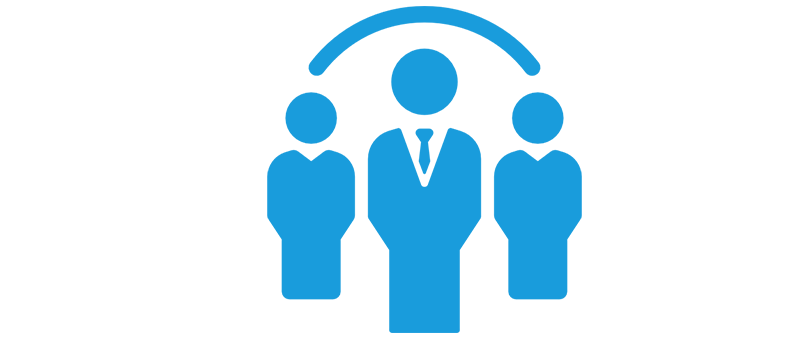 Debo ser capacitado y entrenado 
     periódicamente
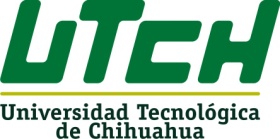 18
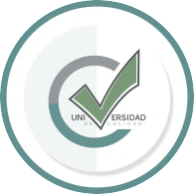 ¿ QUE ES“DOCUMENTO CONTROLADO” ?
Son documentos con instrucciones muy claras de las
             actividades que realizamos en la UTCH
Afectan el sistema de calidad y se encuentran disponibles mediante
Sistema Integral de Información 
PROYECTA
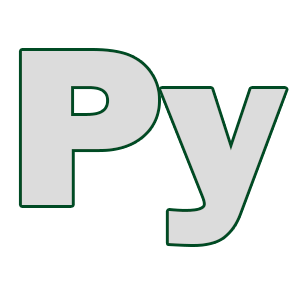 Requisito  Control de información documentada
(ISO 9001:2015)
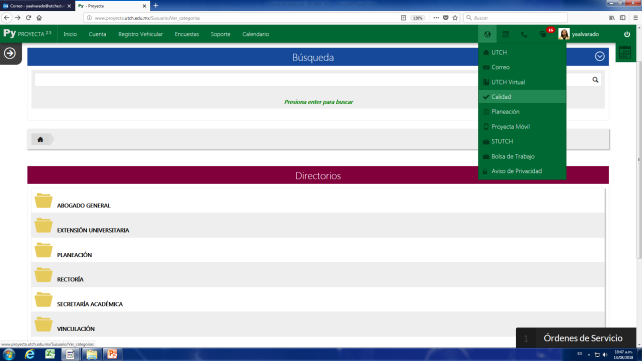 Nota: La documentación actualizada  se encuentra en la opción Calidad
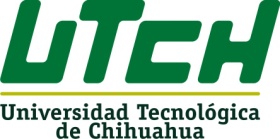 19
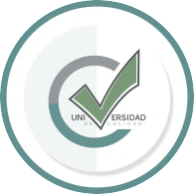 ¿ QUÉ SON LOS REGISTROS?
Son documentos (formatos) en los cuales registramos los datos obtenidos durante la ejecución de las actividades diarias y sirven de evidencia de que hemos realizado nuestro trabajo.
Es muy importante recordar los siguiente sobre los registros:

Hay que llenar todos los campos, ser legibles y tener firma de aprobación.
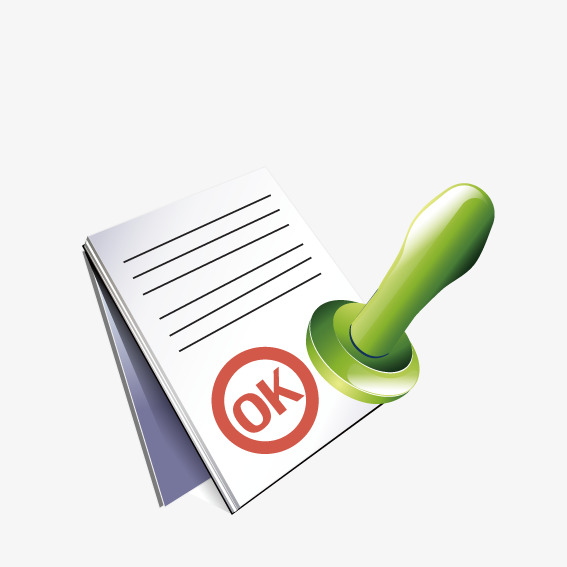 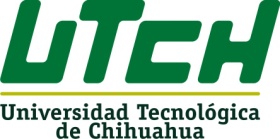 20
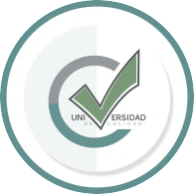 OBJETIVO DE LAS AUDITORÍAS
Verificar que el Sistema de Gestión de la Calidad de la 
UTCH cumpla con:

 Los planes y programas de estudio.
 Los requisitos de la CGUTyP y del cliente (alumno).
 Los requisitos del ISO 9001
 Los establecidos por nosotros mismos
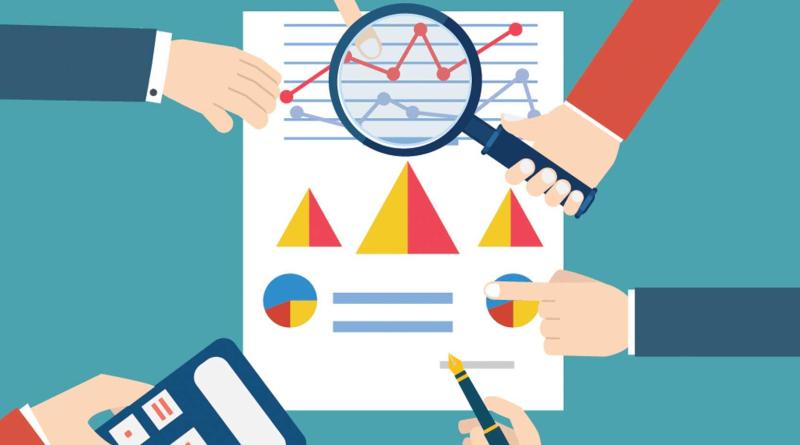 Mediante la aplicación 
del enfoque de proceso !!!
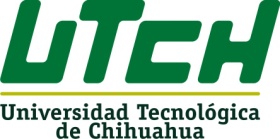 21
¿QUÉ BUSCAN LOS AUDITORES?
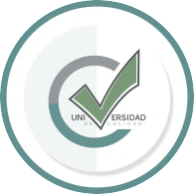 Conocimiento y entendimiento de la Política de la
    Calidad.
   Conocimiento y entendimiento de los objetivos de
     Calidad.
  Servicios o documentos no conformes estén
    identificados.
  Orden y limpieza (basura, etc.,).
  Instrucciones de trabajo disponibles.
  Aplicar lo que dicen los procedimientos, mapas de
    proceso, instrucciones y Normas aplicables.
  Condiciones de la infraestructura  en buen estado.
  Registros de entrenamiento.
  Registro de mantenimiento.
  Registro de inspecciones.
  Que el personal esté involucrado.
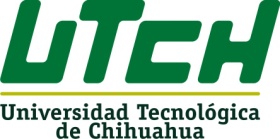 22
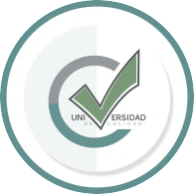 ¿QUÉ BUSCAN LOS AUDITORES?
Corrección y prevención de quejas de cliente.
  Control de documentos (No obsoletos).
  Órdenes de compra bien llenas y aprobadas.
  Apropiado uso de las técnicas estadísticas.
  Conocer tus funciones.
  Que se sigan las reglas de Seguridad e Higiene. 
  Entre otras cosas.
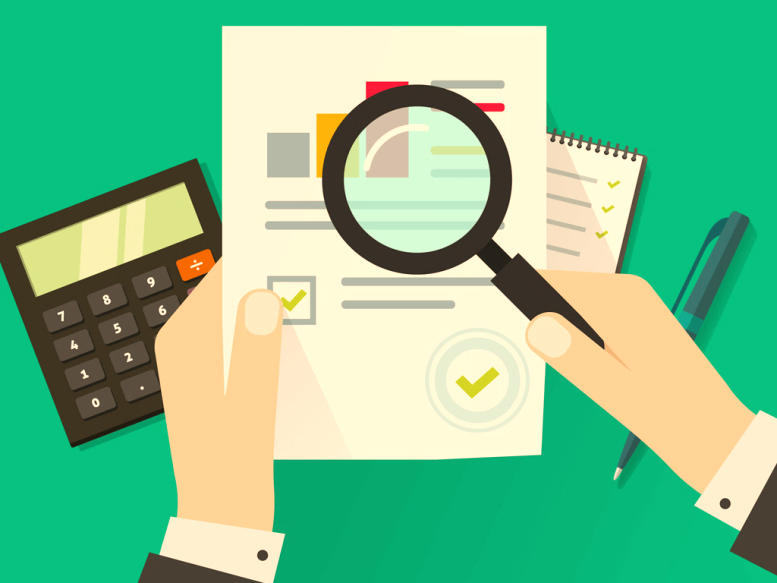 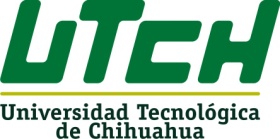 23
PASOS DE PREPARACIÓN PERSONAL
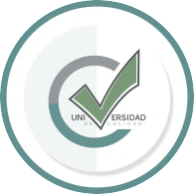 Conocer y entender la Política 
     y los objetivos de la Calidad 
de la UTCH
Saber que hacer si
     no puedes completar
     tu trabajo.
Llenar bien los
     registros (reportes).
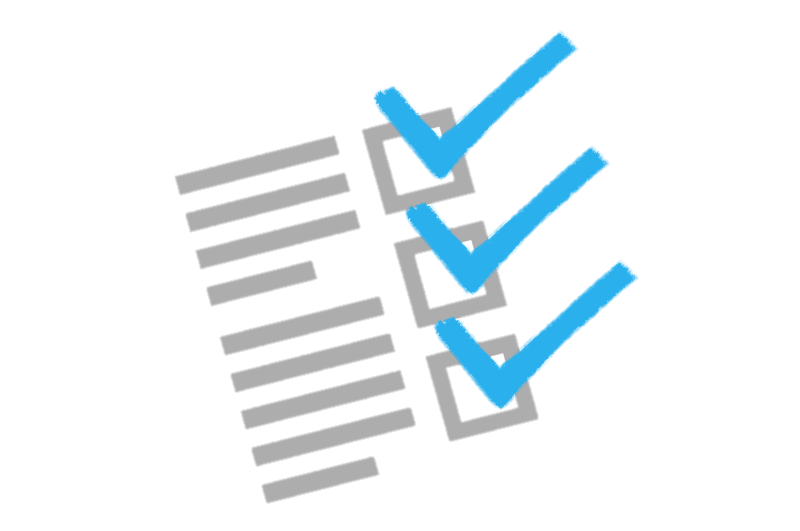 Saber que hacer
     cuando mi 
      trabajo  esta mal.
Conocer tus tareas
     y donde se localizan
     tus instrucciones
     de trabajo o
     procedimientos.
Solo contestar
     preguntas
     directas, no
     dar más
     información
     voluntariamente.
No crear ni usar 
     documentos
     no autorizados.
Saber como ingresar
Al PROYECTA
Pregunta a tu superior 
     en caso de cualquier duda.
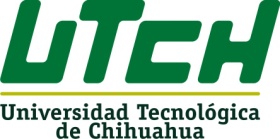 24
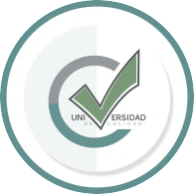 ISO 9001... NUESTRO PASAPORTE !!!
Con nuestro Sistema de Gestión de la Calidad  Certificado, nuestros servicios pueden ser reconocidos Nacional e internacionalmente, por lo que nuestro pasaporte es: ISO 9001.
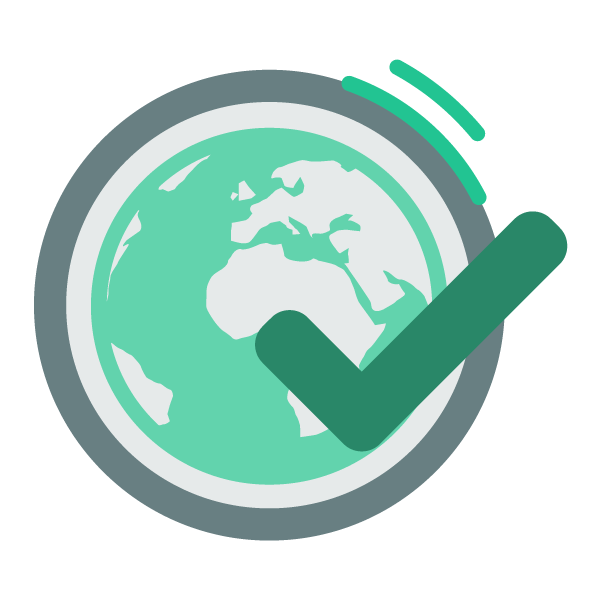 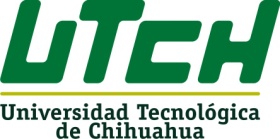 25
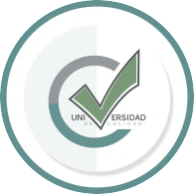 BENEFICIOS DE LA CERTIFICACIÓN
Beneficios Internos
Mayor conocimiento sobre la calidad.
  “Cambio cultural”  positivo hacia la mejora continua
  Mayor eficiencia de la institución
  Mejor comunicación interna, con los alumnos y proveedores
  Reducción de gastos de desperdicio
  Mejora la consistencia en las prácticas
  Agilidad en los procesos y las interfaces
  Reduce los re-trabajos. 
  Mejora el ambiente de trabajo
  Mejor documentación, por lo tanto 
   mejorar nuestro Sistema de Gestión
   de la Calidad
Puede ser la diferencia entre sobresalir  o ser uno de tantos.
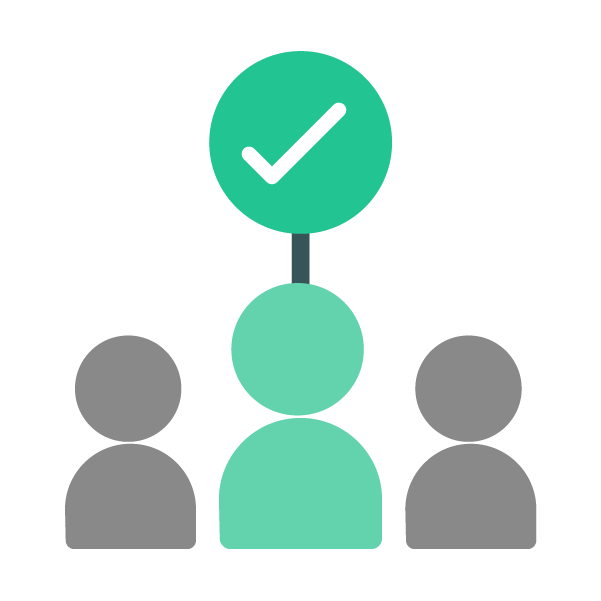 Beneficios Externos
Mejor imagen en la calidad
  Brinda un nivel de confianza ante los alumnos
    y la sociedad.
  Mejor satisfacción del alumno
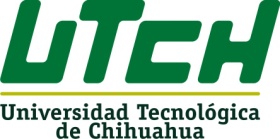 26
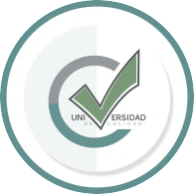 ISO 9001... HABLARÁ POR NOSOTROS
El hecho de que nuestra institución sea certificada dice mucho a los alumnos, padres de familia y otras instituciones educativas acerca de nuestra organización  y seriedad en la realización de nuestros servicios de educación superior.
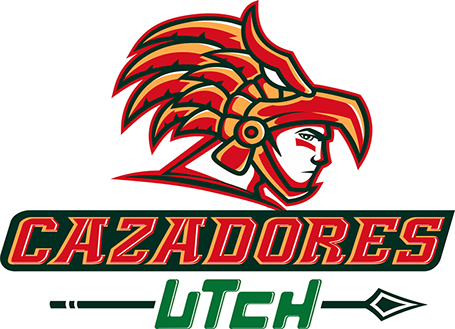 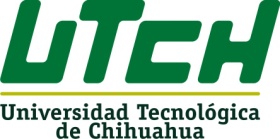 27
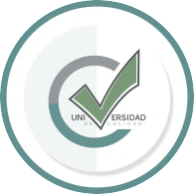 TU SERÁS NUESTRO ÉXITO !!!
Tendrás un sentimiento de propiedad en nuestra Institución y participarás 
 de su éxito.
Serás reconocido por tu
    contribución y también 
    seguirás siendo nuestra 
    principal clave de éxito.
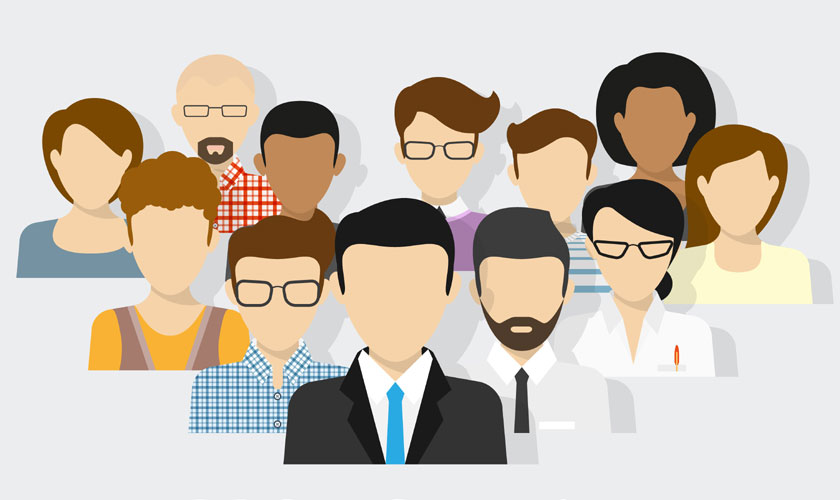 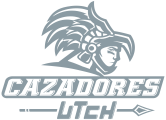 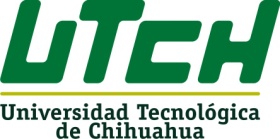 28
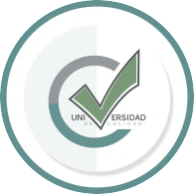 TRABAJANDO EN EQUIPO
Todos trabajando para cumplir los requisitos 
de ISO 9001 . . . .
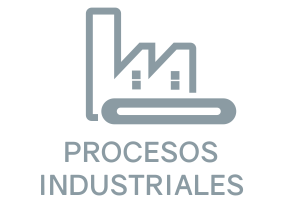 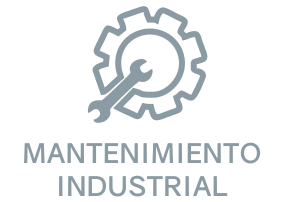 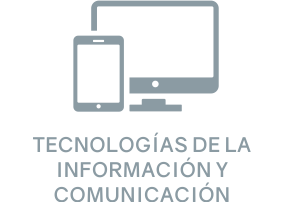 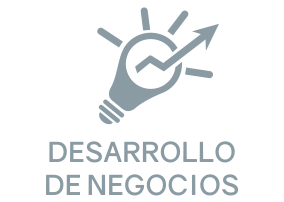 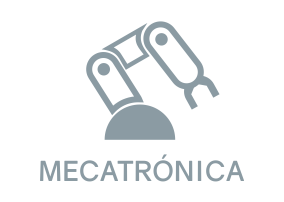 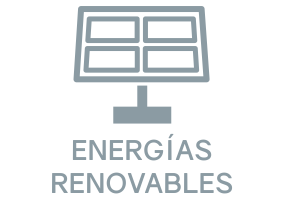 Tener ISO 9001 por todos
los que colaboramos
para la UTCH !!!!
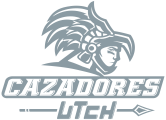 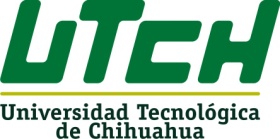 29
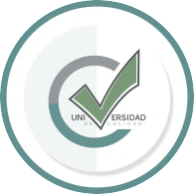 Con tu compromiso !!!!
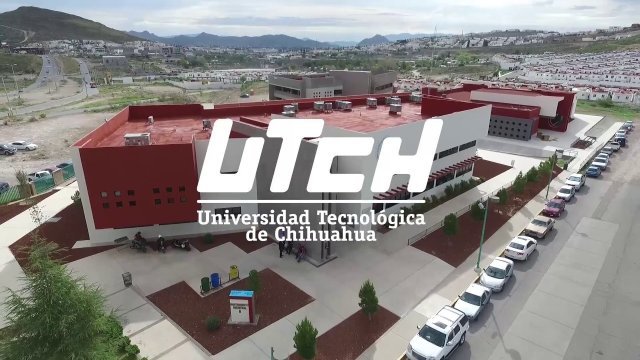 Nos consolidaremos como la Institución de vanguardia y prestigio que siempre hemos sido.
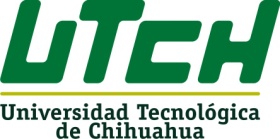 30